What is…
COMMUNICATIONS& MARKETING
Branding - #WeAreAlfredStreet
It is our words.
It is our images.
It is our experiences.
As Alfred Street Baptist Church grows, it is important that all of graphic art, digital and traditional media, and communication be designed to attract people to our church and a closer relationship with Christ.
EXCELLENCE
EVANGLISM
RELATIONSHIP
STEWARDSHIP
OUR CORE VALUES
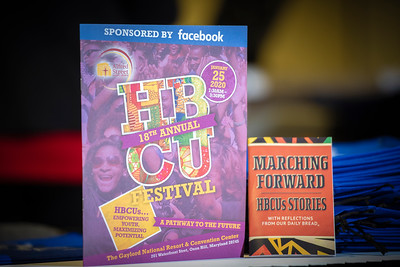 Communications has developed a set of guidelines, principles, and standards that will assist in doing just that. These guidelines will help our staff, volunteers, and contractors communicate our vision clearly.
Alfred Street Baptist Church LOGO
Main LOGO
Informal LOGO
Standard LOGO & Icon
The Alfred Street Baptist Church Brand Identity is how we are seen/viewed by others. Whether you are on campus, or off site, you represent Alfred Street Baptist Church every time you use the brand.

Whether seen in print, or screen and/or in person or on-merchandise (i.e SWAG), our logo is stable. The brand identity will make a positive impact only if/when it is used consistently and correctly.
ASBC Communication Values
Advocates for our audience
User-Friendly
Avoid insider lingo
Always say less to communicate more
Do not sell
Lots of Personality
Communicate with excellence
Communicate what we want for people, not what we want from them
Communications Best Practices
Get a second set of eyes on it
Have a goal
Know Your Audience
Add an Evaluation Step
Consider Content
Do not load people down with too much all at once
Lead with the most important thing
Avoid overused words
Use an active voice when possible (Voice-over)
Cut, Cut, Cut!
NEW FOR 2020 – MARKETING PACKAGES
TIER 1 – WORSHIP / CHURCH WIDE
TIER 2 – CHURCH WIDE EVENTS
TIER 3 – MINISTRY CHURCH WIDE
TIER 4 – MINISTRY MEETINGS / EVENTS (REOCCURING)
There will be a listing/communication sent to each ministry that will detail all that is included per Tier Paradigm for your Marketing packages.
Communications - FAQ
We have oversight of ALL external & internal communication/advertising, marketing, social media and media, which includes both print and digital but is not limited to just that.  

So, the Communications Department must approve everything and will consult the church administrator and/or pastor’s office when and where necessary.

Effective immediately, we are NOT approving any additional individual external or ministry social media pages/platforms/blogs, websites, webpages, GroupMe accounts, or Apps for individual ministries. (subject to review)
Communications - FAQ
Communications Department has oversight of ALL external collateral materials, designs (print, digital, used on any/all platforms where the name ASBC, Alfred Street Baptist Church, Alfred Street and/or ANY ASBC Ministry is mentioned). ALL DESIGNS, LOGOS, MUST BE APPROVED AND/OR DESIGNED BY THE COMMUNICATIONS DEPARTMENT.

Effective JANUARY 1, 2020 – the ASBC COMMUNICATIONS DEPARTMENT is NOT APPROVING ANY NEW LOGOS for individual USE ON ANY ASBC collateral and/or material as it relates to individual ministries.
Effective JANUARY 1, 2020,  T-Shirts/Apparel will not be APPROVED for INDIVIDUAL MINISTRIES and their initiatives. (subject to review)
New & Coming Soon - Updates…
Preferred LOGO – Standard Main LOGO
Tiered Marketing Packages for All - Immediate
Updated Branding Guidelines – Will be added to Leader’s Resource Page (TBA)
Communications Portal – WEBPAGE AD (TBA)
Frequently Asked Questions – (TBA)